About Safe Towers
SAFE TOWERS PVT LTD 
Specialize in Designing and Manufacturing of Communication, Media & Electrical Structures and   Affiliated 
Services. The company was formed in 2010 and is located at Muradnagar & Morta (Ghaziabad, Uttar Pradesh) 
with 250+ employees
Customer Base 
PAN India
Global: Seychelles ■ Bangladesh ■ Bhutan ■ Brazil ■ Kuwait ■ Myanmar ■ Nepal ■ Oman ■ Qatar ■ Saudi ■ UAE
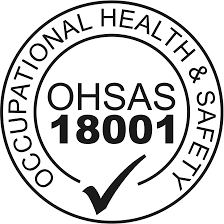 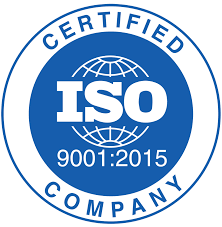 PRODUCT RANGE:

Communication Structures:
■ Radar Navigation 
■ Monopole-Roof Top and Ground Based 
■ Smart Poles ■ Fast Track Towers■  Hybrid Towers
 
Outdoor Structure & Solar:
■ Media Bill Boards ■ Street Light Poles
■ Solar Photovoltaic Structures
Sales
Turnover in INR Cr
Turnover in INR Cr
Product Portfolio
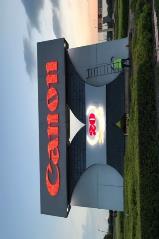 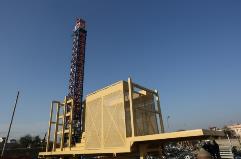 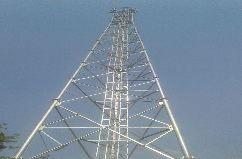 HYBRID TOWER
FAST TRACK TOWER
MEDIA DISPLAY BILL BOARD
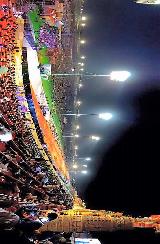 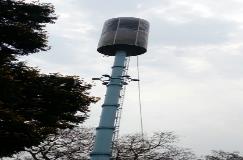 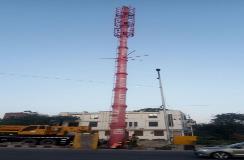 CAMOUFLAGE MONOPOLE
MONOPOLE TOWER
HIGH MAST TOWER
Our Major Customers
GLOBAL
DOMESTIC
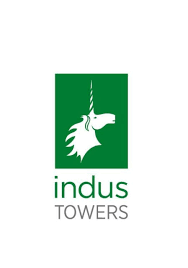 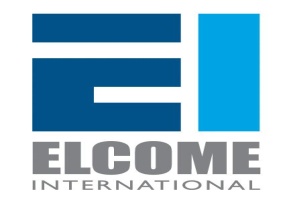 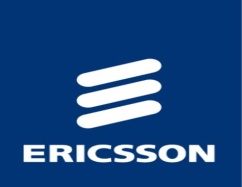 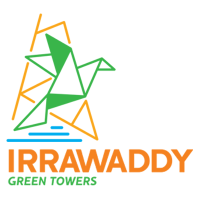 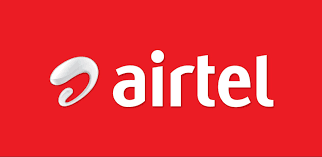 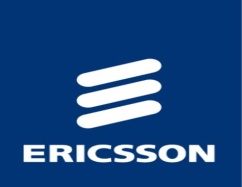 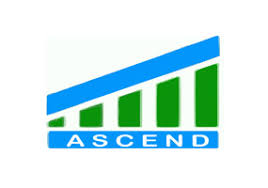 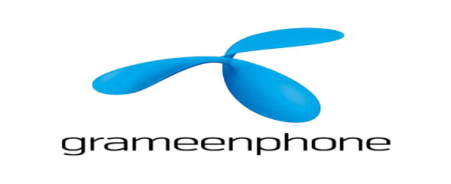 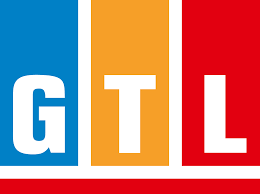 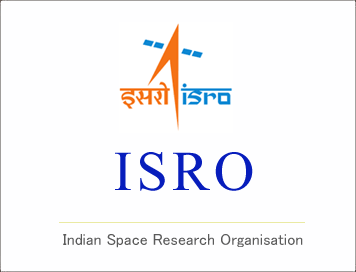 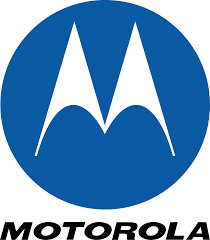 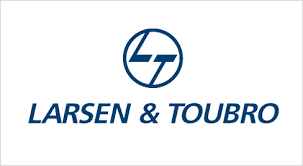 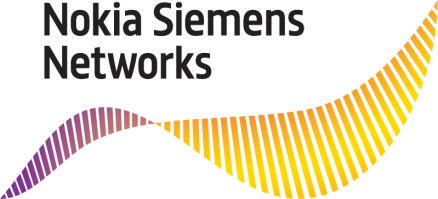 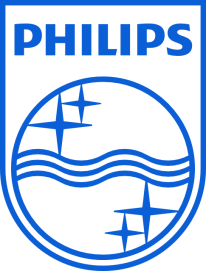 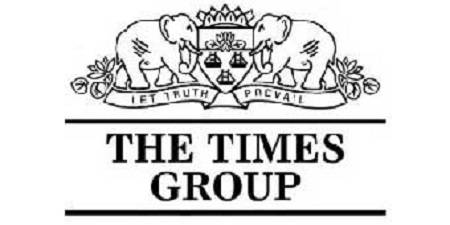 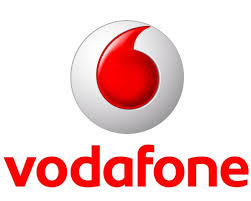 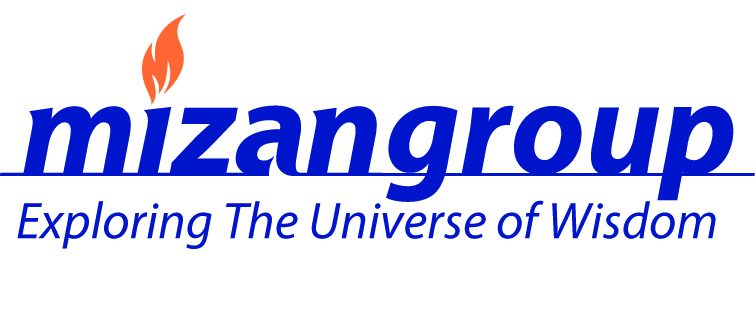 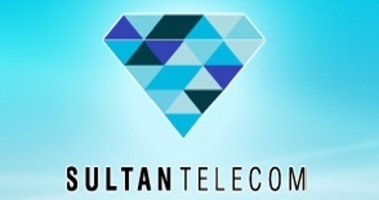 उन्नयन - The Transformation Journey
उन्नयन is the Partner Upgradation Program launched by INDUS TOWERS

Team comprising of senior Quality Management Systems and Process Experts for supporting partners in:

Holistic Gap Assessment

Help Partners in defining Appropriate Solutions and Best in Class Practices 

Handholding Partners in Implementing Actions
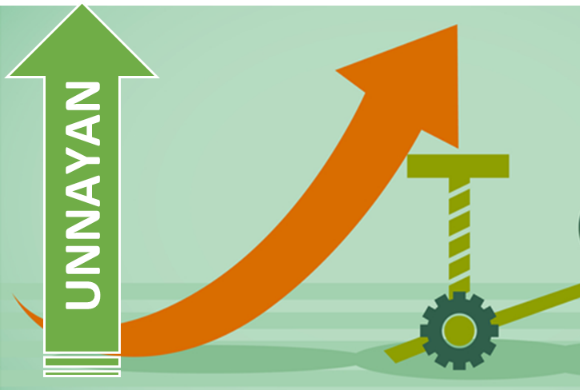